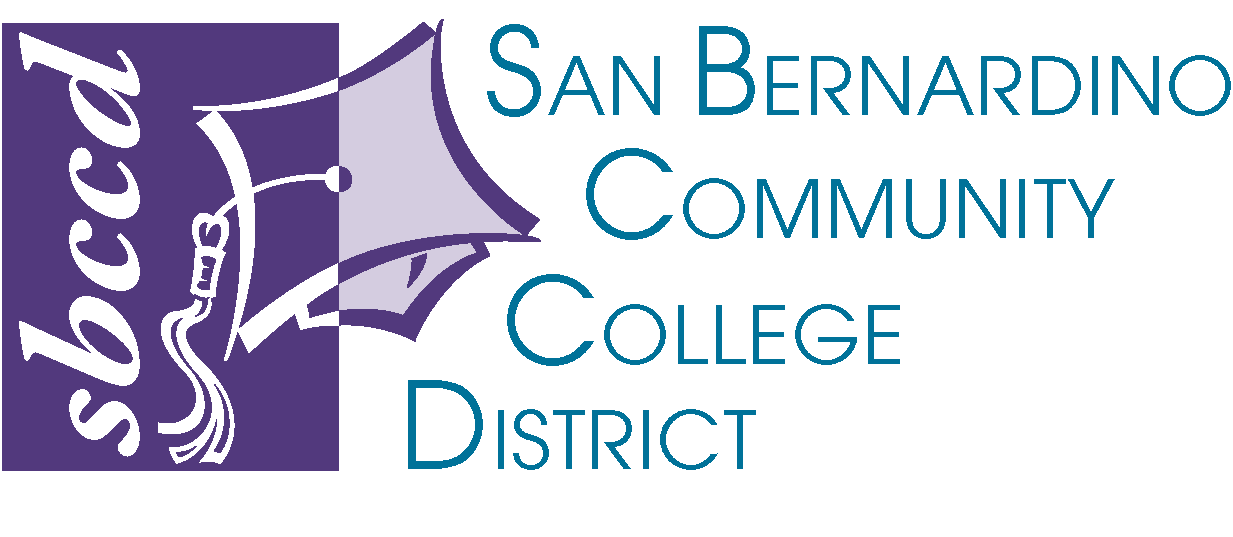 Hiring Diversity in the workplace
EQUAL EMPLOYMENT OPPORTUNITY TRAINING
Secret Brown: Coordinator, Professional Development & Organizational Effectiveness
[Speaker Notes: Housekeeping: Bathroom, time frame, snacks, evals, mind breaks
Before we even began I want to get the elephant out of the room. Why do we have to do this? And we are going to clear this all up today.]
agenda
Training Requirements
The Letter and Spirit of the Law
The Role of Hiring Committees
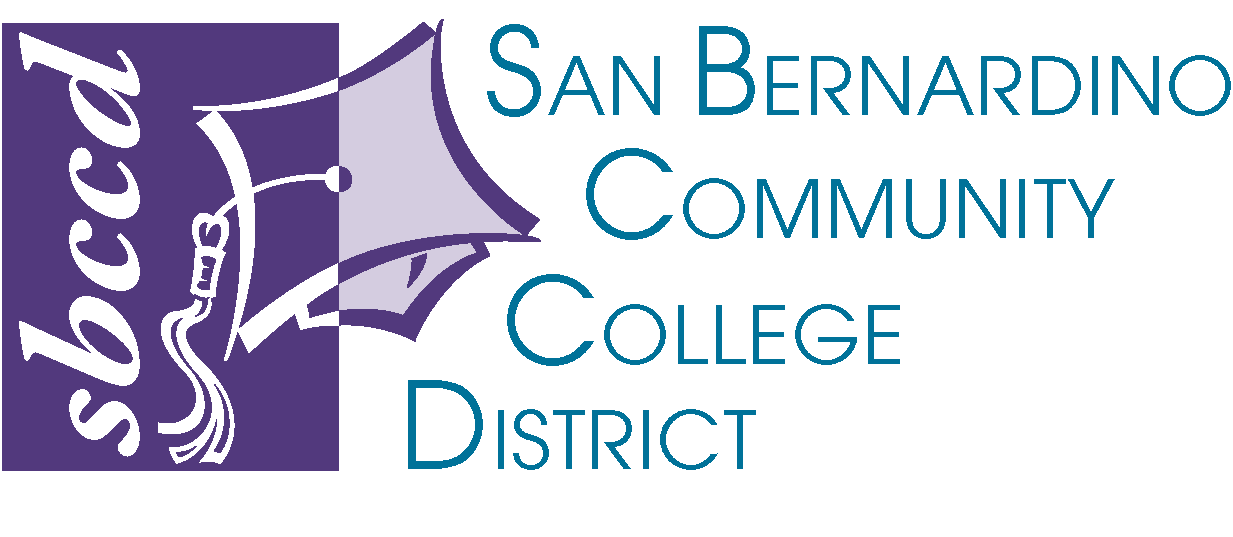 [Speaker Notes: I want to take you through the information that you are going to be able to take away with you today. And looking at our agenda these things includes…]
Eeo plan requirements
Training is for: 
ALL screening or selection committee members
Anyone involved in recruitment efforts
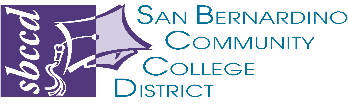 [Speaker Notes: First of all what is EEO? EEO is Equal Employment Opportunity. I want to clear up demystify EEO. EEO is not based on the protected class.(race, color, gender, national orgin, religion). EEO is not meant to higher people in a particular nationality or community, EEO is global. It is not meant to lower your standards of candidates. It is to eliminate barriers for those that historically have not given opportunity to gain that. You as part of SBCCD committee are not here to represent your special interest or specific groups you are here to select the best candidates on behalf  of SBCCD.

There in lies is why we are here….]
Eeo plan requirements
All screening committee members will be trained on
Law & regulations regarding nondiscrimination
The benefits of workforce diversity
The mitigation of bias in hiring decisions
Best practices for selection/screening committees

Training will be conducted once a year on a progressive scale
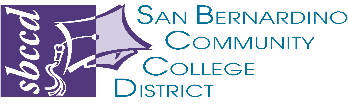 [Speaker Notes: *Secret will be covering that with you (law & regulations)
*We all benefit from a diverse workforce. We have a more creative, dynamic and versatile when we have a diverse workforce. 
*This is important because we all have different upbringing and backgrounds….
*We are creating best practices so that everyone is on the same page and not reverting back to your biases…]
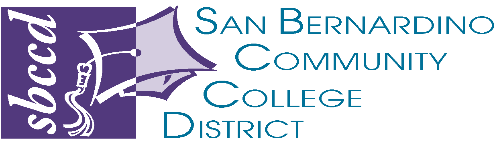 Promoting diversity
The letter and the spirit
Federal/state anti discrimination laws
Prohibition against employment discrimination isn’t new
What constitutes unlawful discrimination has changed…but

	EXPECTATIONS HAVE NOT CHANGED
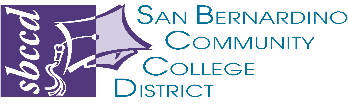 EEO IN CALIFORNIA
Proposition 209
Prohibits “preferential treatment” in Public employment, education and contracting on the basis of:
Race
Sex
Color
Ethnicity
National Origin
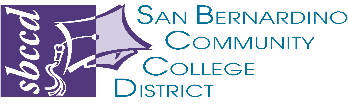 FEDERAL/ STATE ANTI DISCRIMINATION LAWS
Title VII (Civil Rights Act of 1964 protects individuals against employment discrimination on the bases of race and color, as well as national origin, sex, and religion.)
Title IX  (No person in the United States shall, on the basis of sex, be excluded from participation in, be denied the benefits of, or be subjected to discrimination under any education program or activity receiving Federal financial assistance.
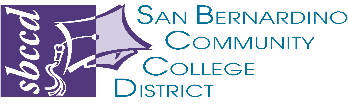 FEDERAL/ STATE ANTI DISCRIMINATION LAWS CONT.
FEHA (Fair Employment and Housing Act) 
ADA (American with Disability Act)
ADEA (Age Discrimination Employment Act)
FEDERAL/ STATE ANTI DISCRIMINATION LAWS
Employment Discrimination includes: 
Refusal to hire
Rejection from training program
Discharge from employment/training program
Any decision affecting compensation, terms, conditions, privileges

…IF BASED ON PROTECTED STATUS
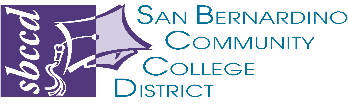 [Speaker Notes: You will make everyone unhappy and unhappy people sue. Even at the hint of something questionable Scrutinize the process. HR is here to help.]
FEDERAL/ STATE ANTI DISCRIMINATION LAWS
No discrimination on basis of : 
Sex/Gender (gender identity/gender expression)
Genetic Information
Race
Religious Creed
Color
National Origin
Ancestry
Physical/Mental Disability, Medical Condition
Age
Sexual Orientation
Military and Veteran Status
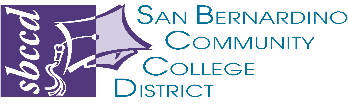 EEO IN CALIFORNIA
“Each district employer shall commit to sustained action to devise recruiting, training and advancement opportunities that will result in equal employment opportunities” 


*EC 87101 (c)
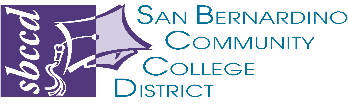 EEO hiring IN CALIFORNIA
Recruitment may include: 
“Focused outreach and recruitment of women and minorities (Gov. Code 11139.6 (a) (1)
Outreach that “should result” in diversification (Gov. Code 11139.6(d)
Recruitment must include
Outreach to economically disadvantaged (Gov. Code 11139.6 (a) (3)
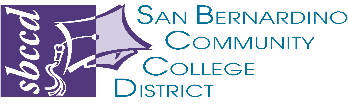 [Speaker Notes: Prop 209 is California specific. In my recruitment to ensure a diverse arena For SBBCD I have to look at cluster group. I am going to look at HBCU’S Hispanic Serving. Institutions,  There are 210 HSI’S, 105 HBC there are 566 TCU (Tribal College Universities but on 32 are accredited. FL international University is the holy grail of Hispanic graduates of Masters and PHD’s. 
*There is 3 things when I am looking at recruiting: diversity= inclusiveness = equity]
EEO IN CALIFORNIA
Academic & Administrative Applicants Must Demonstrate: 
	“…sensitivity to and understanding of the diverse academic, socioeconomic, cultural, and ethnic backgrounds of community college students.” 


EC 87360
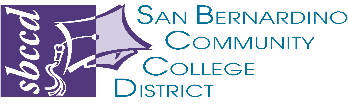 [Speaker Notes: Speaks EEO question during the interview process]
EEO IN CALIFORNIA
State Regulations: 
Multi-step process to promote diversity
Includes mandated training for hiring committees




Title 5, Section 51010, et seq.
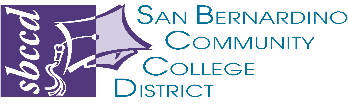 [Speaker Notes: You may not like the word mandated but think about what  a hiring committee holds in their hands. They hold the direction of the college. They hold a legacy of the college. Even if you don’t think about when you are gone, think about when you are gone. What print do you want to leave for the university that you that was important enough for you to play a role in finding the best person for a position. 

In order to do that you have to be on the same page as every person in the room…]
It’s not just the law…
Why does Diversity Matter to CCDs? 
Core Mission: 
Serve California’s diverse community of learners
Provide opportunity for all
Core belief that a diverse staff creates: 
Better service
Better educational environment
Stronger community
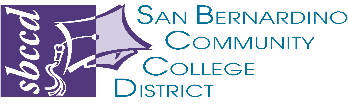 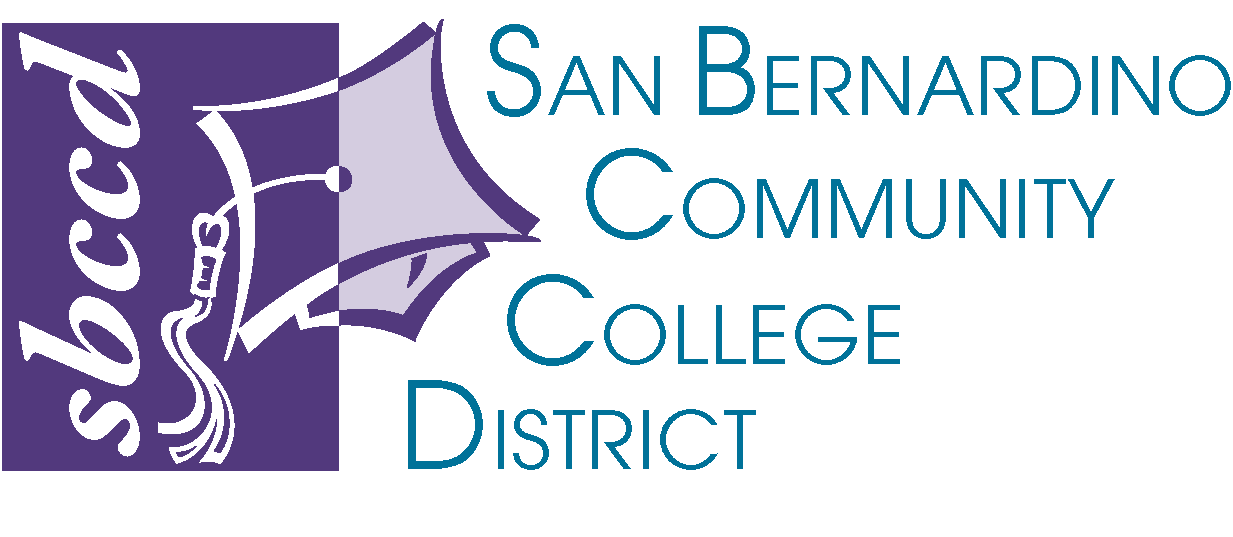 The role of hiring committees
Promoting diversity
Diversity in the hiring process
The Big Picture: Key Steps Precedes Application Review
Remove access barriers from job descriptions/qualifications
Include job-related criteria that enhance diversity
Recruitment strategy to create diverse, qualified applicant pool
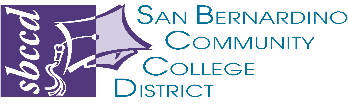 [Speaker Notes: Talk about all the HR has done before this point]
Role of selection committees
Identify most qualified candidates to recommend forward to next level
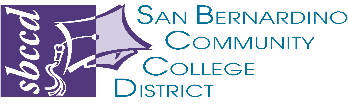 SBCCD ADMINISTRATIVE POLICY
If a Screening Committee member is absent from any part of the interview process, that member is disqualified from any future participation, unless otherwise determined by the Vice Chancellor of HR and Employee Relations.
Committee process best practices
Review announcements/job description
Review member roles and responsibilities
Attend all meetings
Participate in all interviews 
Protect integrity and credibility of process
All members have “EEO” responsibilities 
Develop interview questions
Be an active and respectful participant
Maintain confidentiality of process
Collaborate with HR throughout process
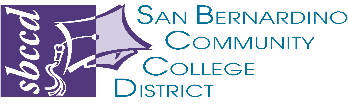 Committee process best practices
Establish ground rules: Introductions, notes, discussion
Neutral
Objective
Job-related criteria only
Do it right the first time!
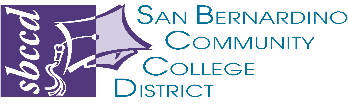 Interview best practices
Remember you are being interviewed as well
Create proper environment
Listen and take notes
Comfortable
Quiet
Private
Welcoming
Informative
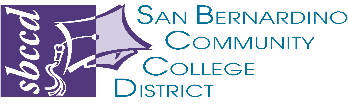 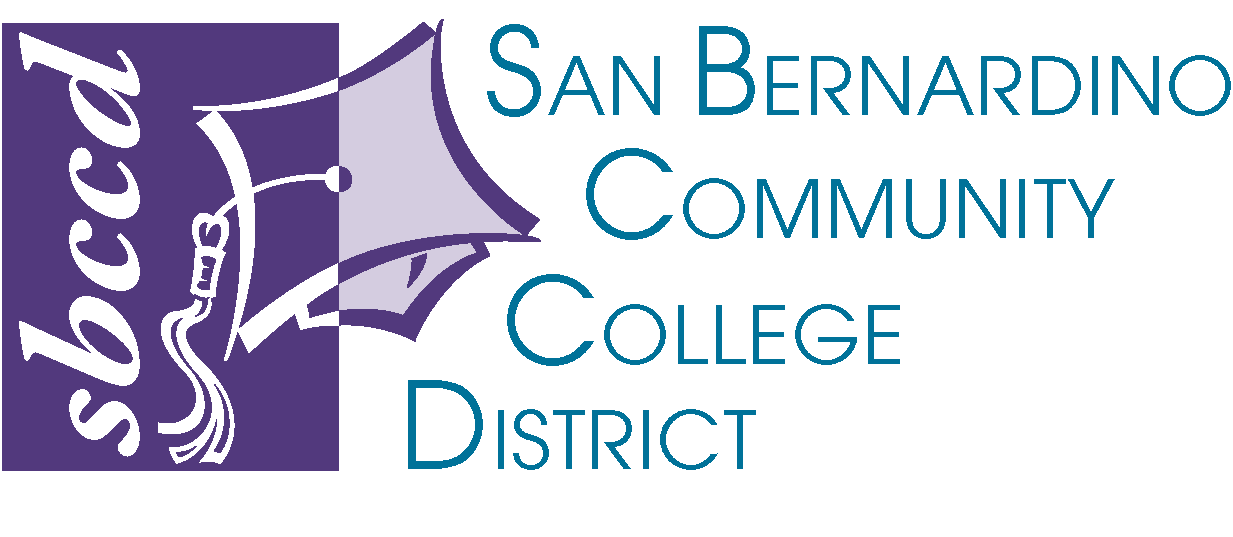 Thank you!
Go forth and hire great people!